GETTING STARTED WITH VALUE BASED HEALTH CARE
Linnean Initiatief – ICHOM Conference 2023 – Workshop Getting Started with VBHC
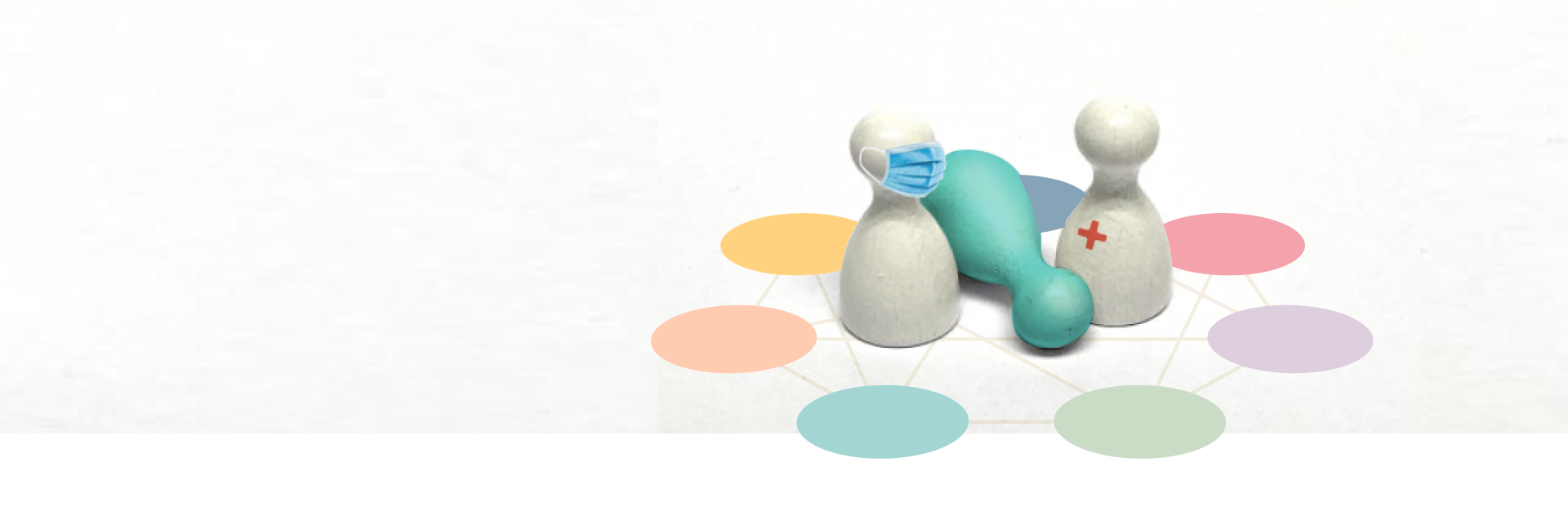 WHO ARE WE?
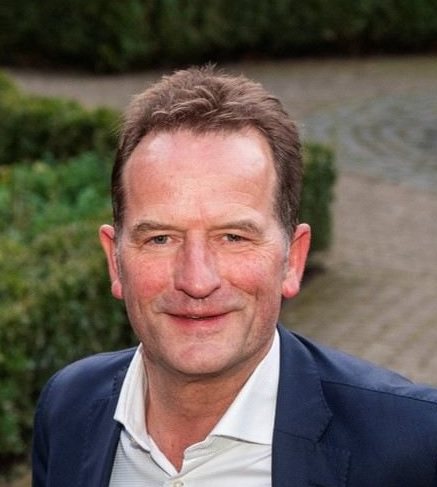 Arie Franx
Professor of Obstetrics, Erasmus MC
Co-founder & chair Linnean Initiatief
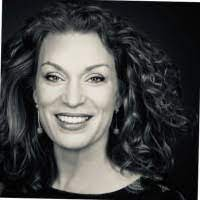 Michele van der Kemp
Founder VDKMP, Value Based Health Care, Clinical Leadership & Care Design
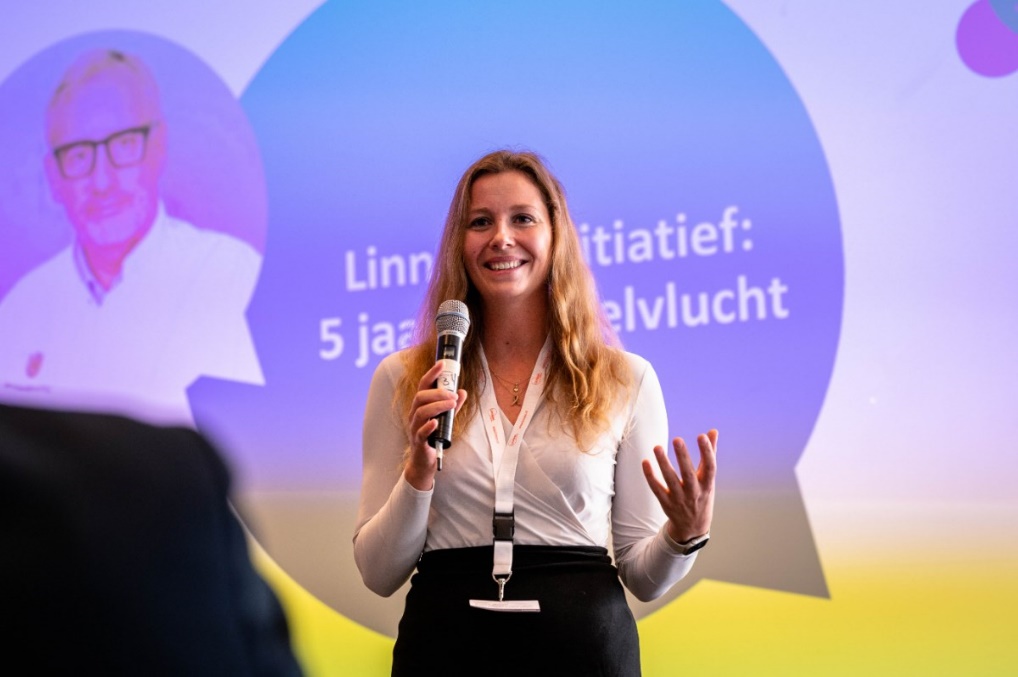 Joliene Munier
Patient advocate, Inspire2Live
Willem Jan Bos
Professor of Nephrology, Outcomes of Care, LUMC
Internist-nephrologist, St. Antonius Hospital
Co-founder & chair Linnean Initiatief
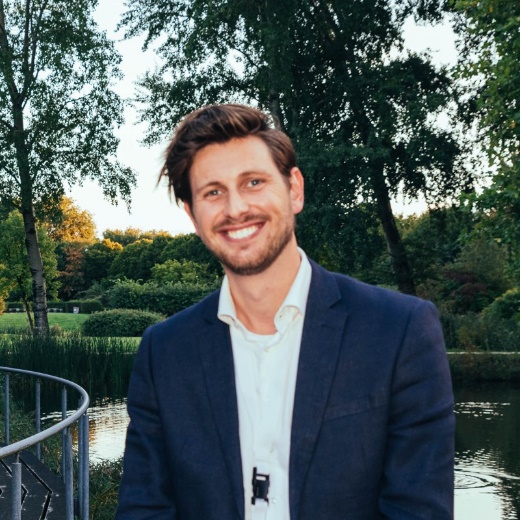 Matthijs van der Linde
Program manager Linnean Initiatief, National Health Care Institute
Linnean Initiatief – ICHOM Conference 2023 – Workshop Getting Started with VBHC
[Speaker Notes: Allen]
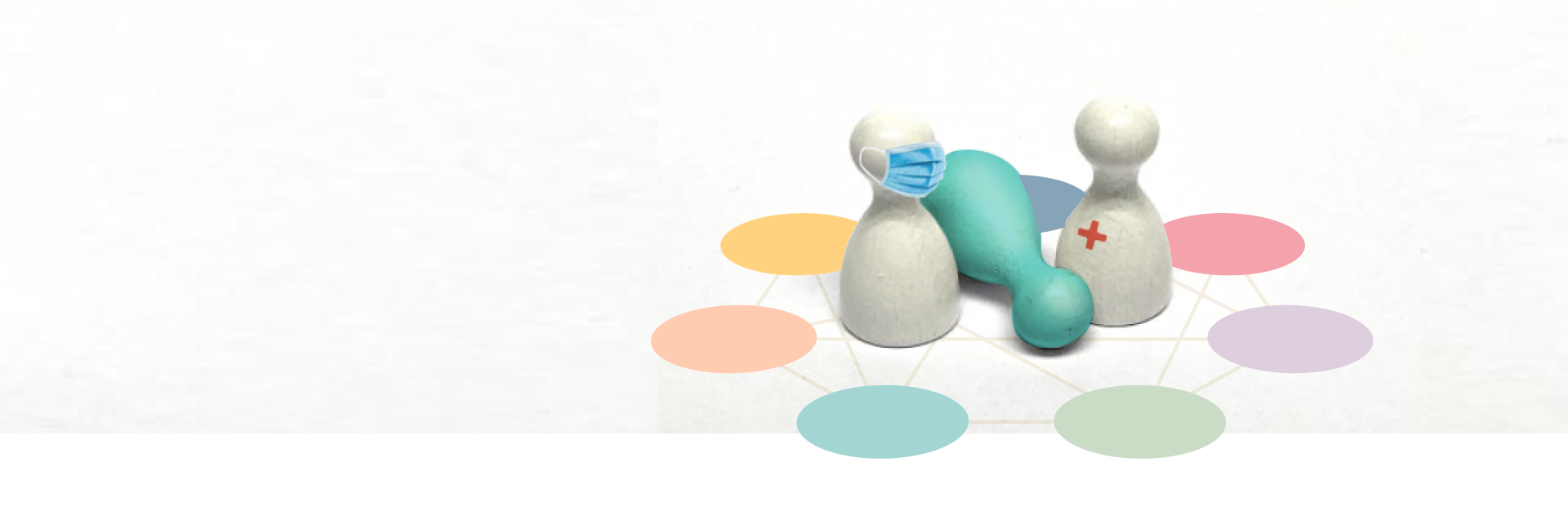 WHO ARE YOU?
Stakeholder group?

How long have you been working on VBHC implementation?

Familiar with the Linnean Initiative network?
Linnean Initiatief – ICHOM Conference 2023 – Workshop Getting Started with VBHC
[Speaker Notes: Matthijs

Gemeleerd gezelschap qua kennis- . ervaringsniveau]
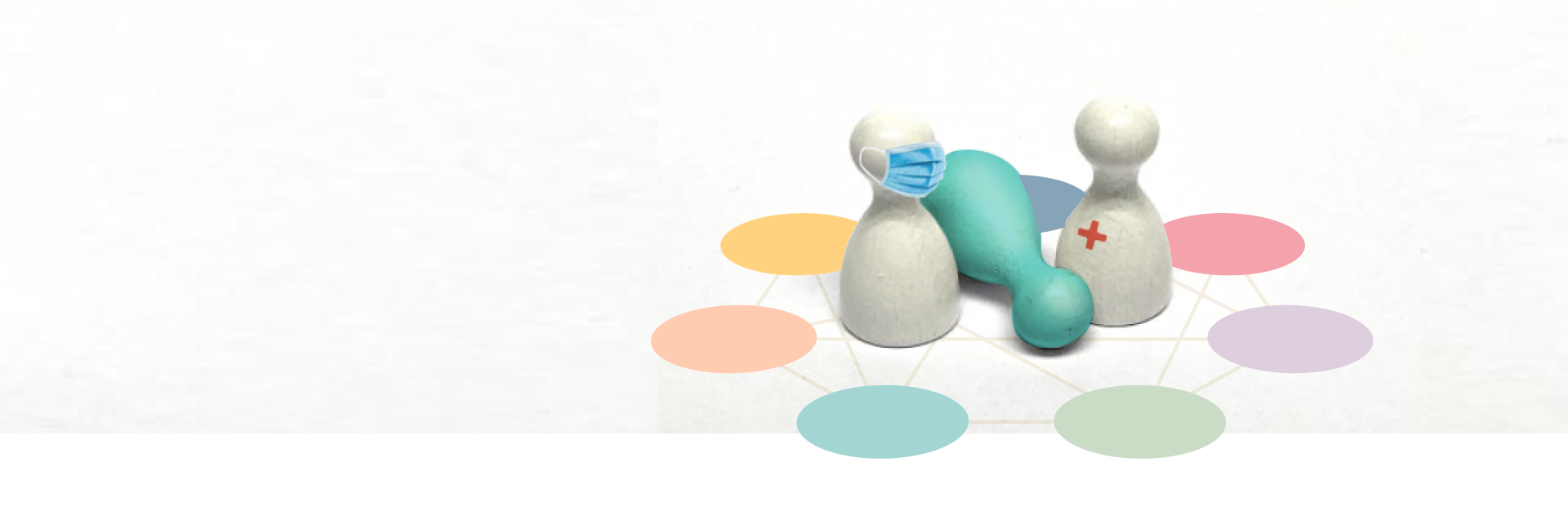 THE LINNEAN INITIATIVE / GROUP
Show how value-based healthcare is being implemented in the current healthcare system; identify flaws and challenges as well as provide directions for solutions for the value-based healthcare ecosystem of the future.
History

2017: ICHOM conference in Washington. Working session with Dutch participants at the Dutch embassy on Linnean Avenue; 

2023: > 1.500 members from all sectors of healthcare.
Characteristics 

Bottom-up: All members participate on a voluntary and personal basis

Open: Everyone with the ambition to accelerate the pace of value-based health care implementation is welcome to join;

Independent. No contractors nor clients.
Deliverables 

>25 plenairies on VBHC-topics & site visits

>175 good-practices and motivational stories collected

18 working groups that have resulted in 16 products (and counting)
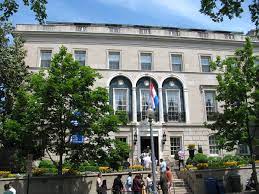 Linnean Initiatief – ICHOM Conference 2023 – Workshop Getting Started with VBHC
[Speaker Notes: Matthijs

We show how value-based healthcare can be implemented in the current healthcare system; identify flaws and challenges as well as provide directions for solutions for the value-based healthcare ecosystem of the future. 

Plenairies on value-based healthcare topics: PROMs, PREMs, Multidisciplinary teams, Costs, Reimbursement, Data & IT, a.o. 
Site visits to various academic/teaching hospitals, general hospitals, nursing homes and residential care facilities.]
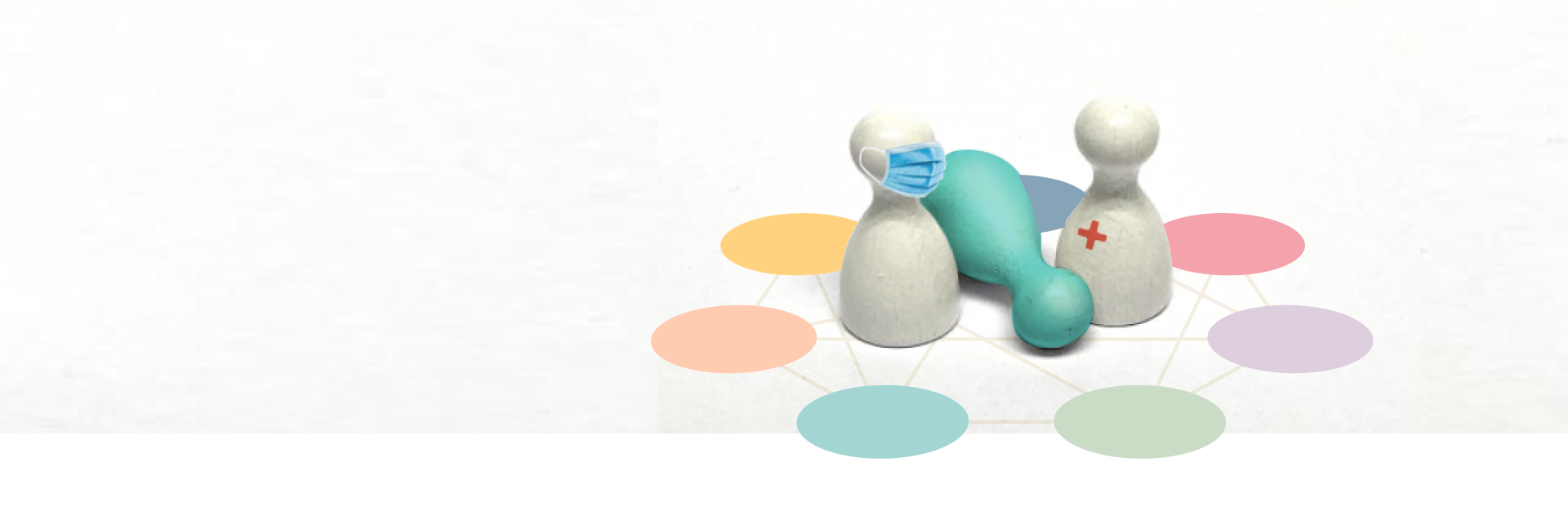 WHY START WITH VBHC? THREE PERSPECTIVES
PHYSICIAN’S PERSPECTIVE
PATIENT’S PERSPECTIVE
NATIONAL PERSPECTIVE

Demand and supply in a stretch

Without change we need to compromise on quality, access to and/or affordability of care
“It’s about why I wanted to become a health care provider in the first place again”
  
Improving care

New insights from patient reported outcomes

Better support, eg IT 

Helps to realise promises made in the Hippocratic oath
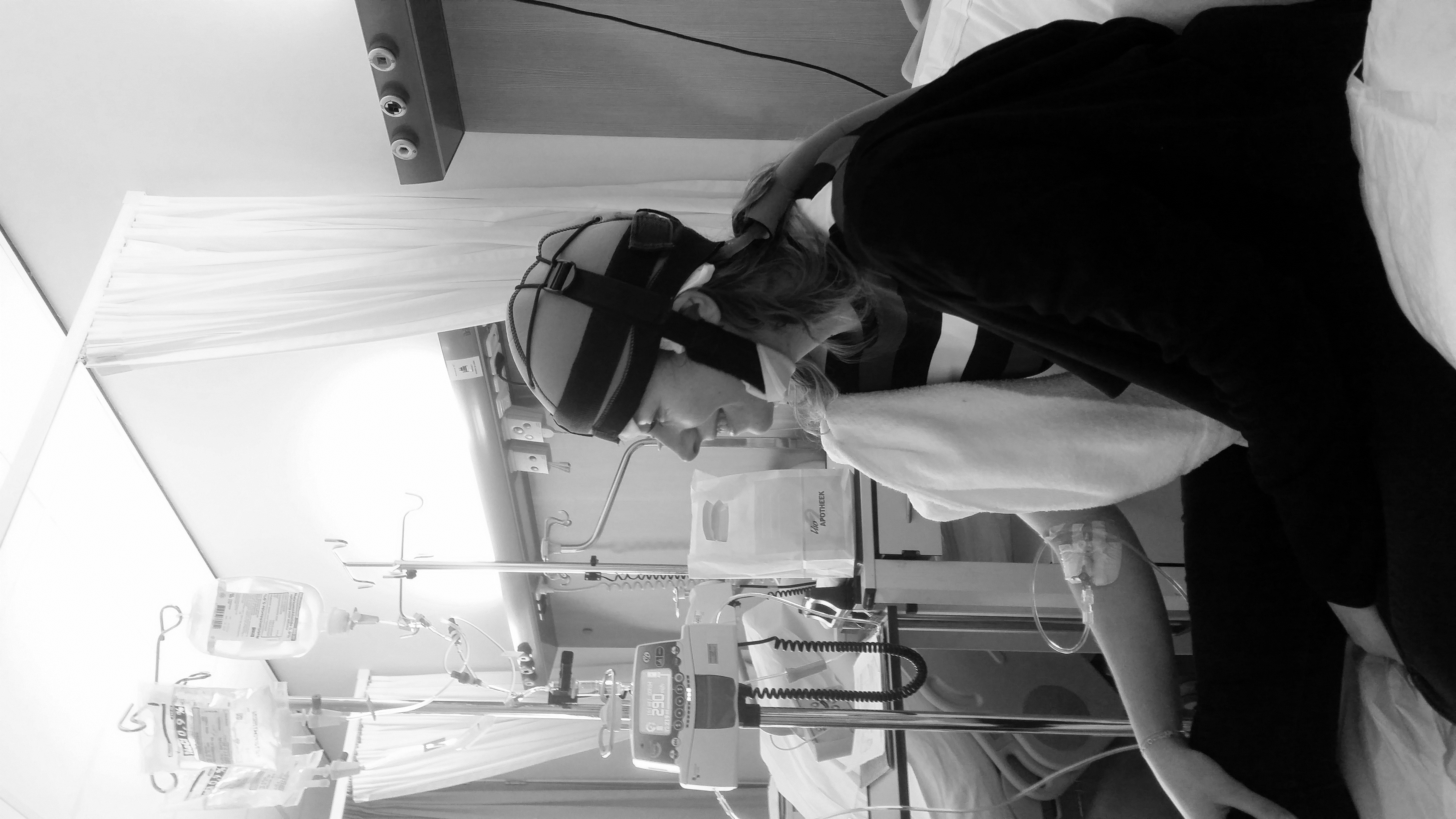 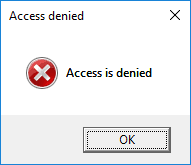 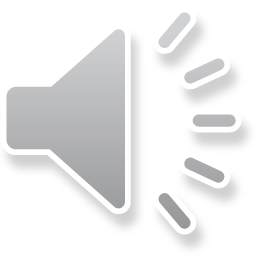 Linnean Initiatief – ICHOM Conference 2023 – Workshop Getting Started with VBHC
[Speaker Notes: Willem Jan + Joliene]
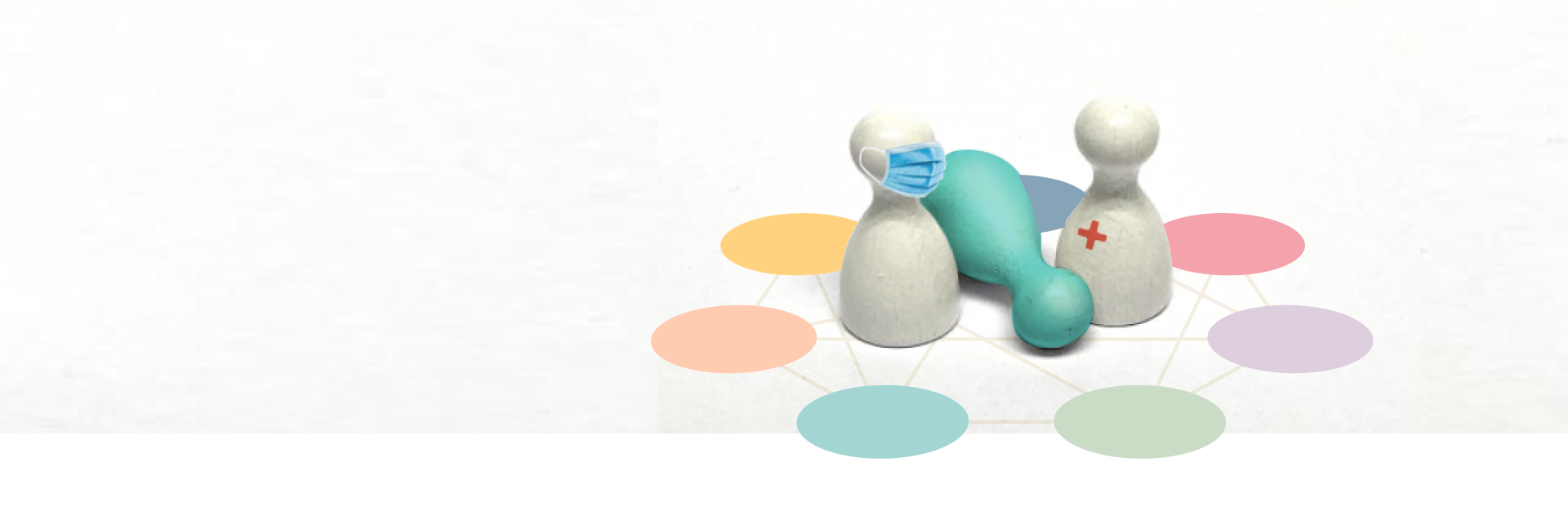 THE AMBITION…
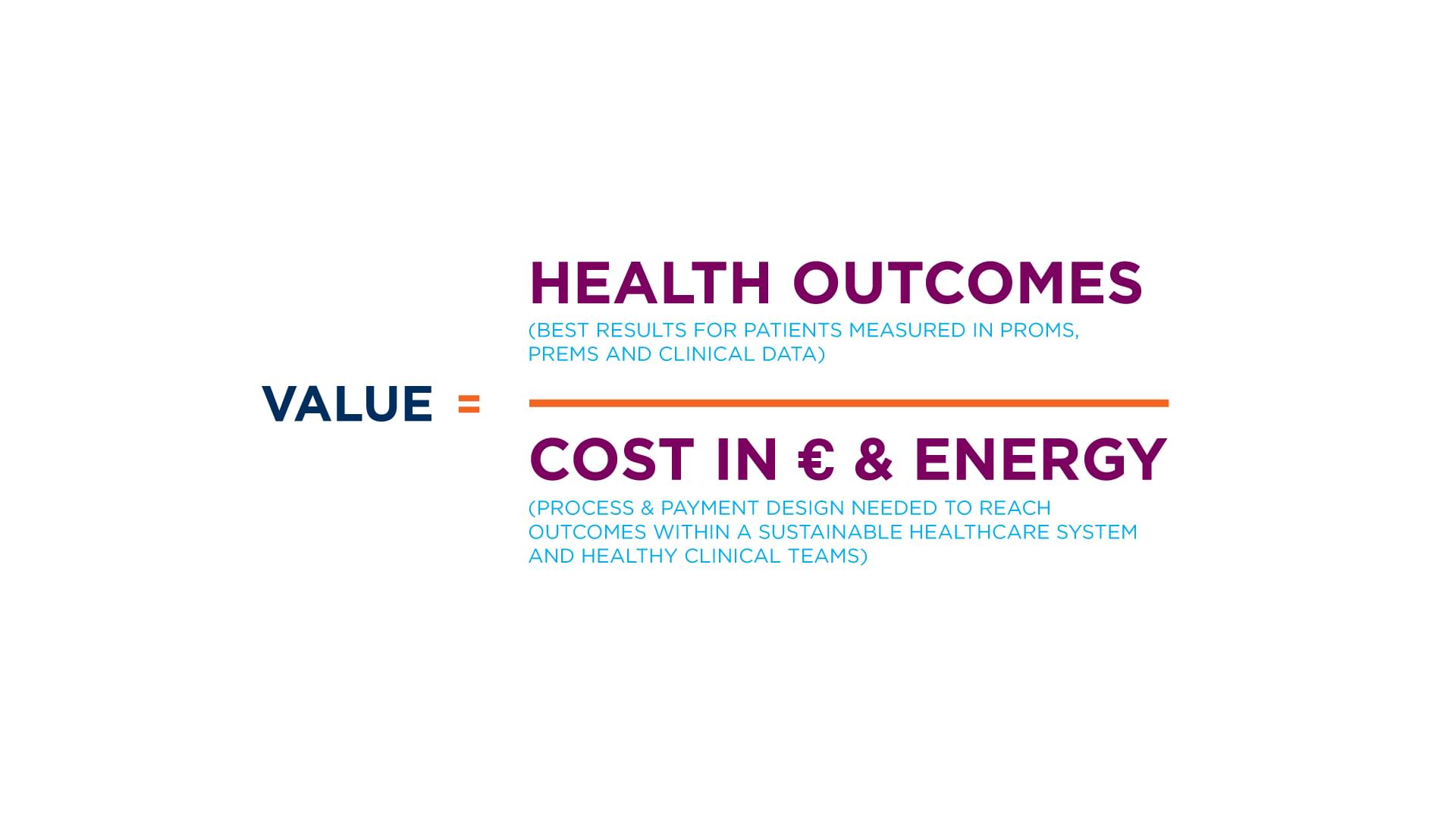 Linnean Initiatief – ICHOM Conference 2023 – Workshop Getting Started with VBHC
[Speaker Notes: Matthijs]
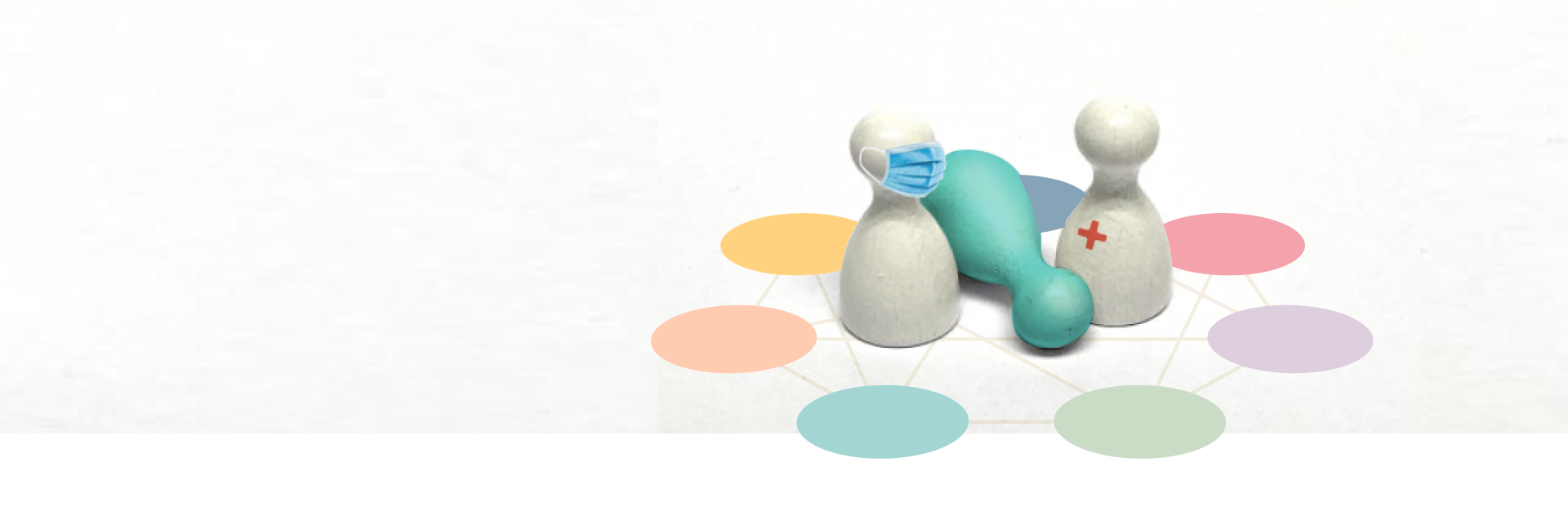 THE STRATEGY…
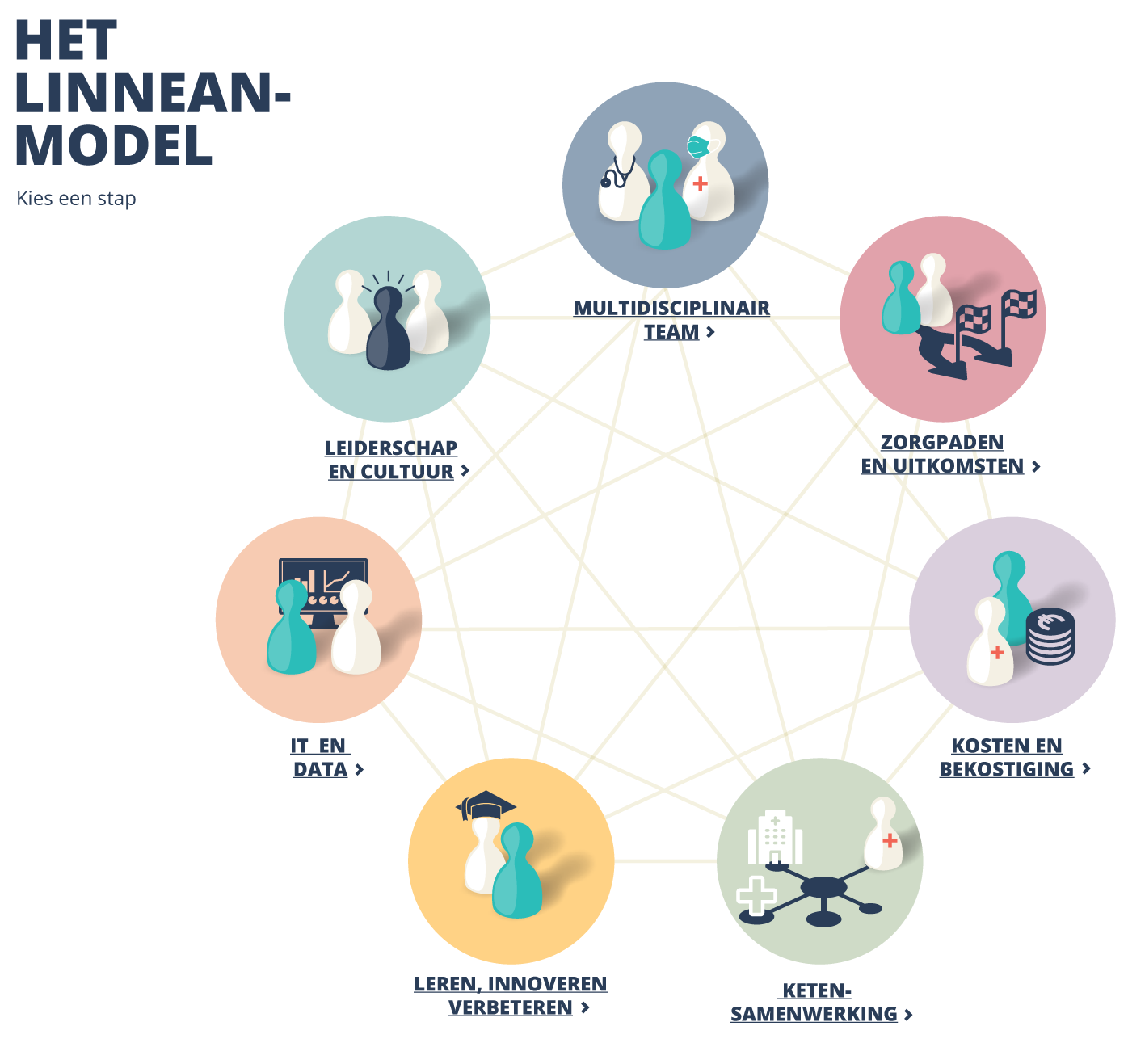 MULTIDISCIPLINARY TEAM
CULTURE 
& LEADERSHIP
CARE PATHWAYS 
& OUTCOMES
COSTS & REIMBURSEMENT
IT & DATA
CARE COLLABORATIONS
LEARNING 
& IMPROVING
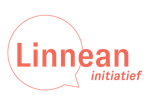 Linnean Initiatief – ICHOM Conference 2023 – Workshop Getting Started with VBHC
[Speaker Notes: Matthijs

Hoe de handreiking tot stand is gekomen
De opzet van de workshop verder.]
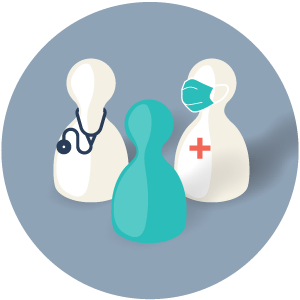 MULTIDISCIPLINARY TEAM
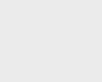 MISSION

Multidisciplinary team consists of doctors, nurses, paramedics, support staff, managers and patients.
Team has joint responsibility for health outcomes and costs. 
Team is led by a leader(ship team)
Relevant stakeholders engaged
Resources allocated
QUICKSCAN


Are all healthcare professionals and support staff involved sufficiently represented in our team?

Are patients represented in the evaluation and improvement of our care?

Do multidisciplinary progress and improvement meetings take place on a regular basis?
Linnean Initiatief – ICHOM Conference 2023 – Workshop Getting Started with VBHC
[Speaker Notes: Arie, Michele + Joliene

Uitleg QuickScan ‘where do you stand in your VBHC implementation?’
Iets anders dan de checklist vragen die in de boekjes staan (of na afloop ophalen)
Think of the medical condition that you and your local team work on & get a pencil and paper…
Let’s all individually score the following 3 items on a scale from 1 (not at all) to 5 (totally)
Calculate your average/total score]
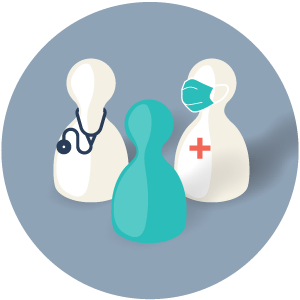 MULTIDISCIPLINARY TEAM
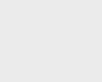 TIPS

Goals are clear & achievable and are shared by the team members; 
Clearly define the (medical) condition and identify different treatment options; 
Mirror the multidisciplinary team with the care pathway; 
Give the patient a seat at the table
Involve data analyst and financial professional at an early stage. 
Make progress and improvement meetings a permanent part of the PDCA cycle; 
It helps when your higher management and board are involved.
TOOLS

The VBHC - house
QuickScan 'How value-based does our team work?
Whitepaper Condition-oriented Organizational Models by Linnean (2021)
Linnean Initiatief – ICHOM Conference 2023 – Workshop Getting Started with VBHC
[Speaker Notes: Niet toelichten]
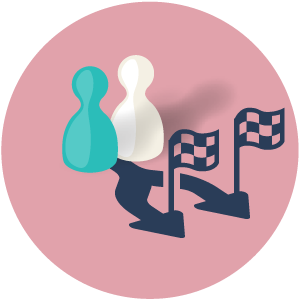 CAREPATHS & OUTCOMES
MISSION

Care path described and visualized

Choice aids and points of shared-decision making

Outcomes of care
 Outcomes set
 Collection
 Visualization in dashboard
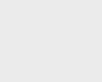 QUICKSCAN

Is the care pathway well described and are health outcomes (Clinical and PROs) and casemix variables structurally measured for the medical condition?
Are individual health outcomes discussed with the patient (as part of shared decision making)?
To what extent are outcome data used to continuously improve care in our team?
Linnean Initiatief – ICHOM Conference 2023 – Workshop Getting Started with VBHC
[Speaker Notes: Willem Jan, Michele en Joliene]
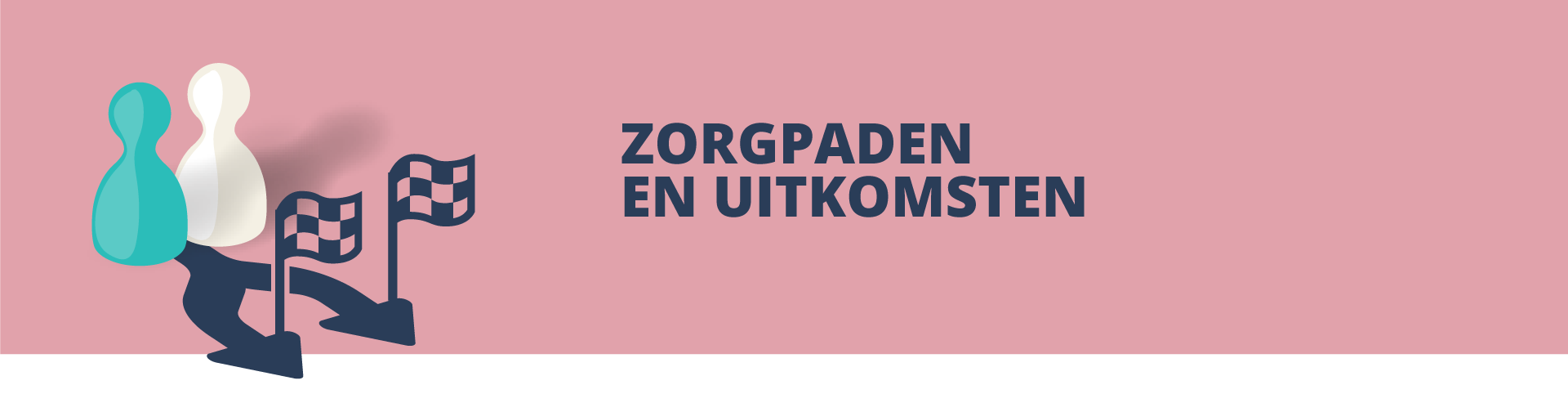 CAREPATHS & OUTCOMES
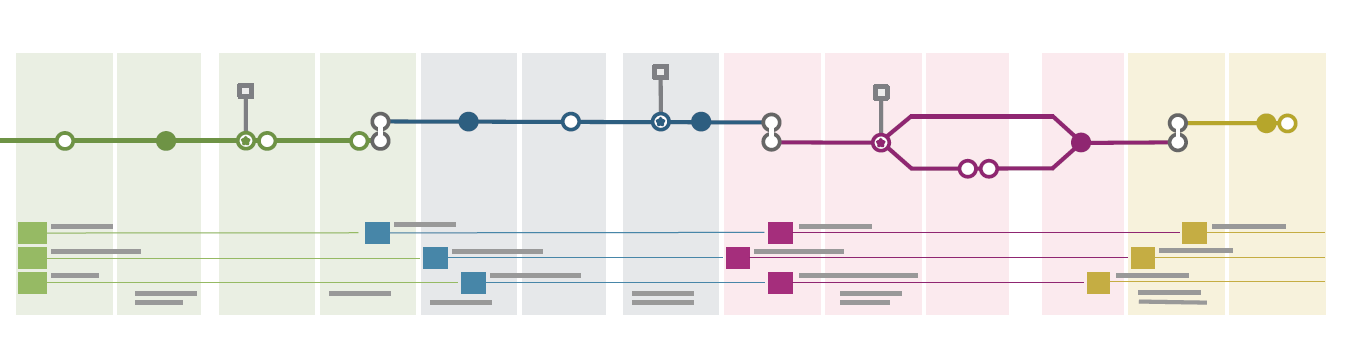 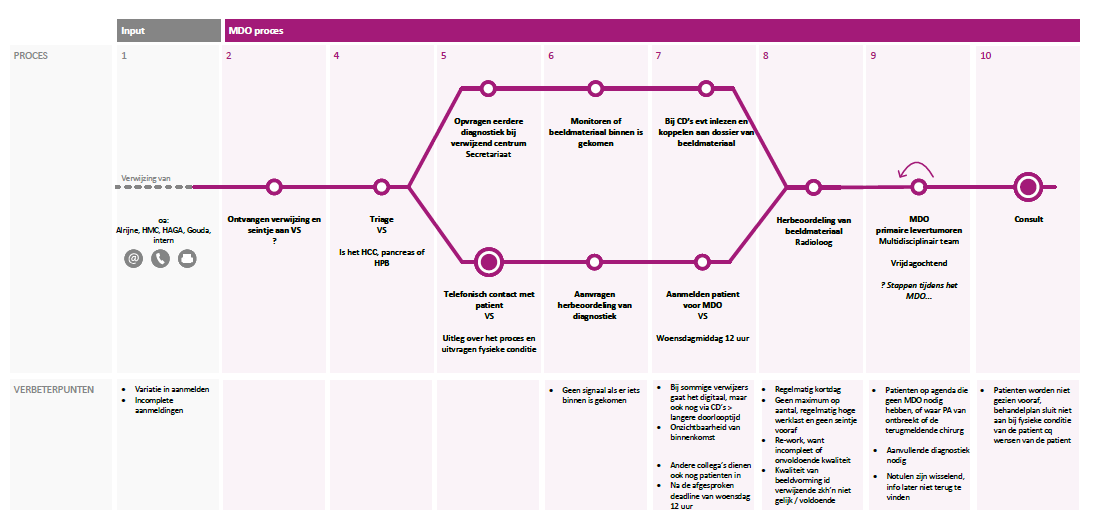 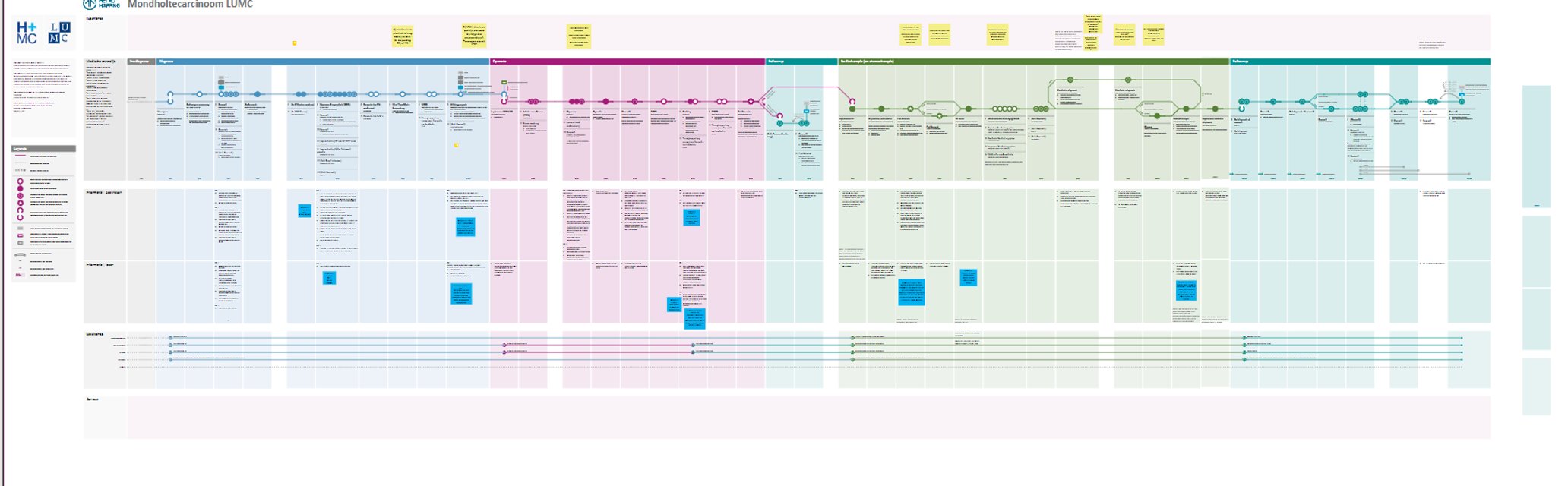 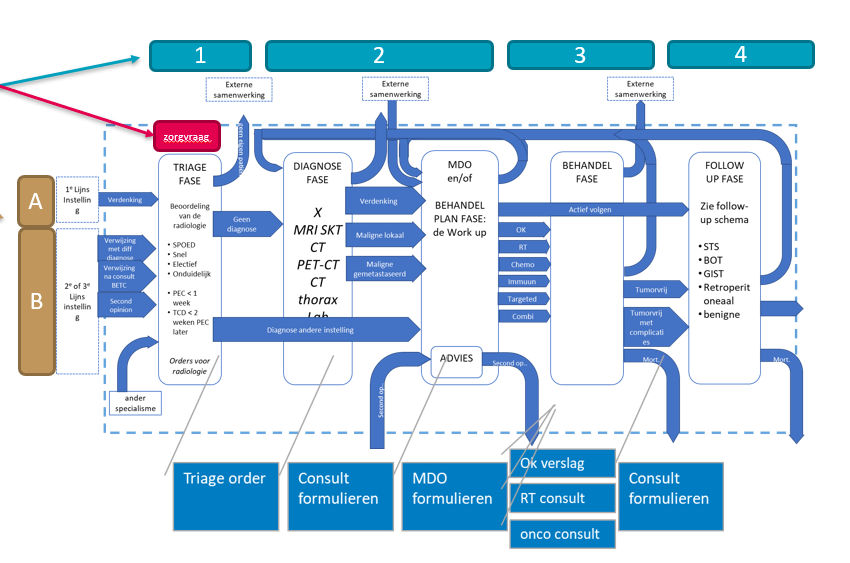 Linnean Initiatief – ICHOM Conference 2023 – Workshop Getting Started with VBHC
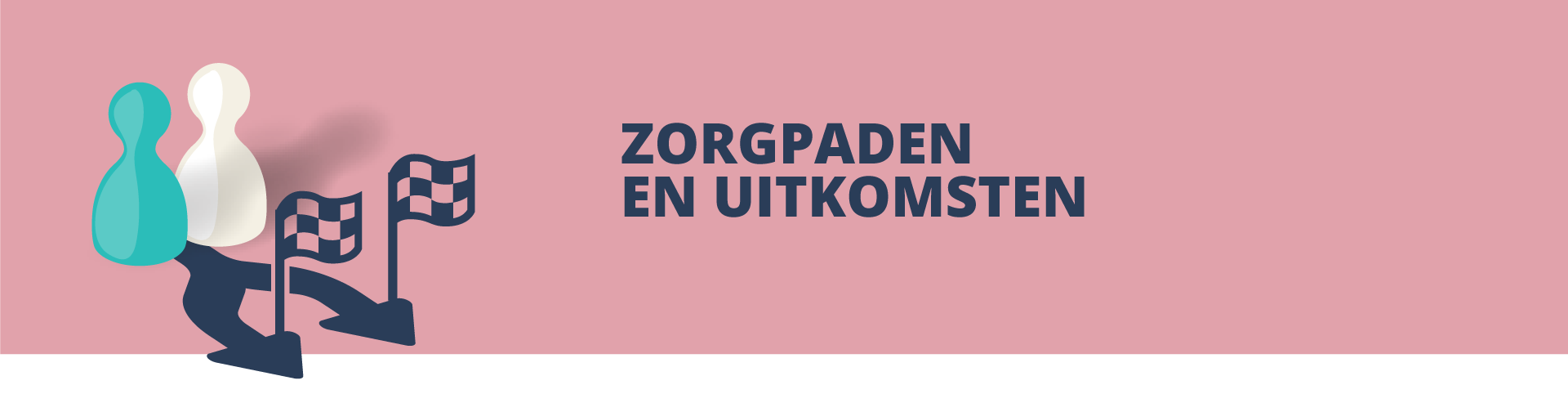 CAREPATHS & OUTCOMES
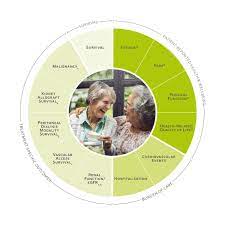 Outcomes, example Chronic Kidney Disease: 
-    National registrations 
ICHOM
Santeon scorecard
Outcomes, process, costs
Program Outcome-Based Healthcare
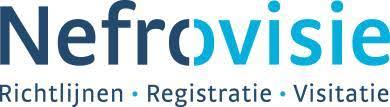 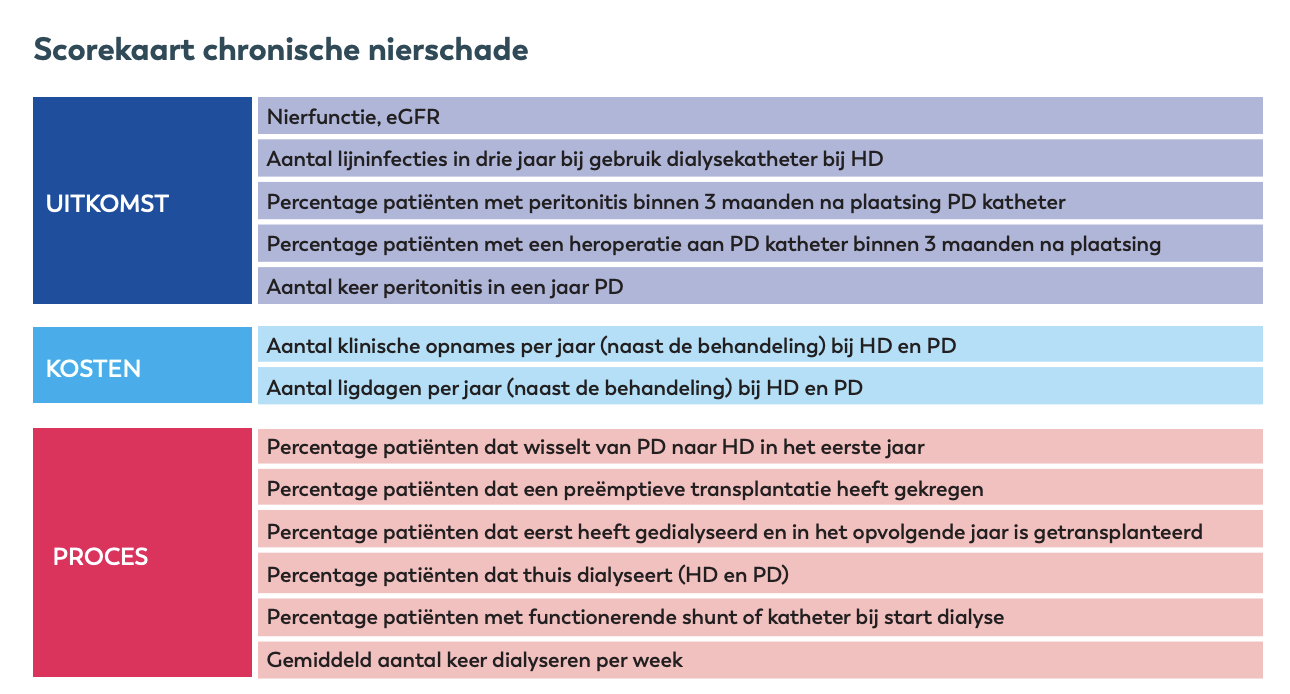 Linnean Initiatief – ICHOM Conference 2023 – Workshop Getting Started with VBHC
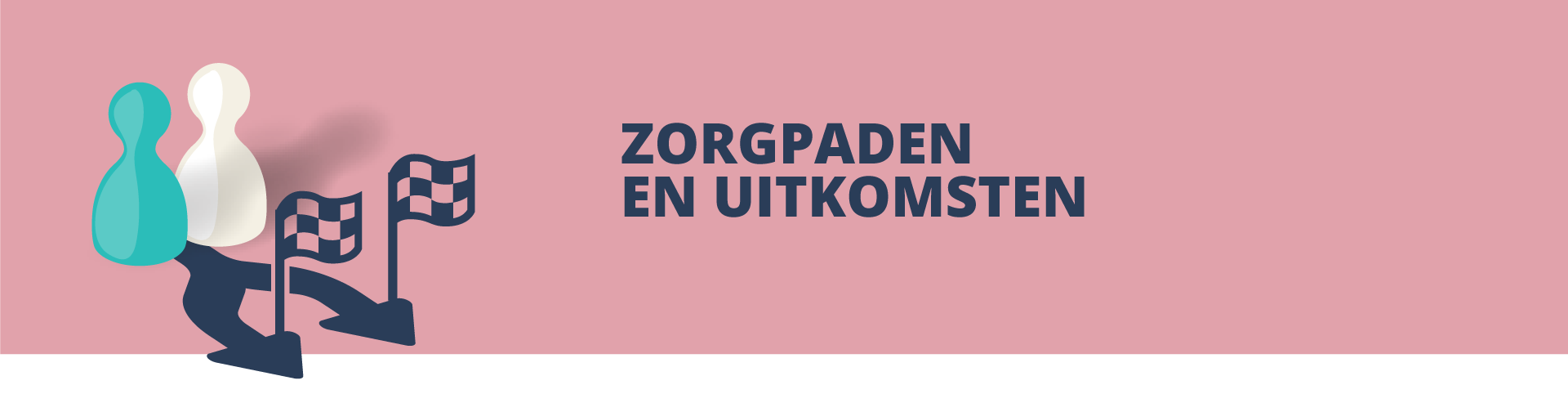 CAREPATHS & OUTCOMES
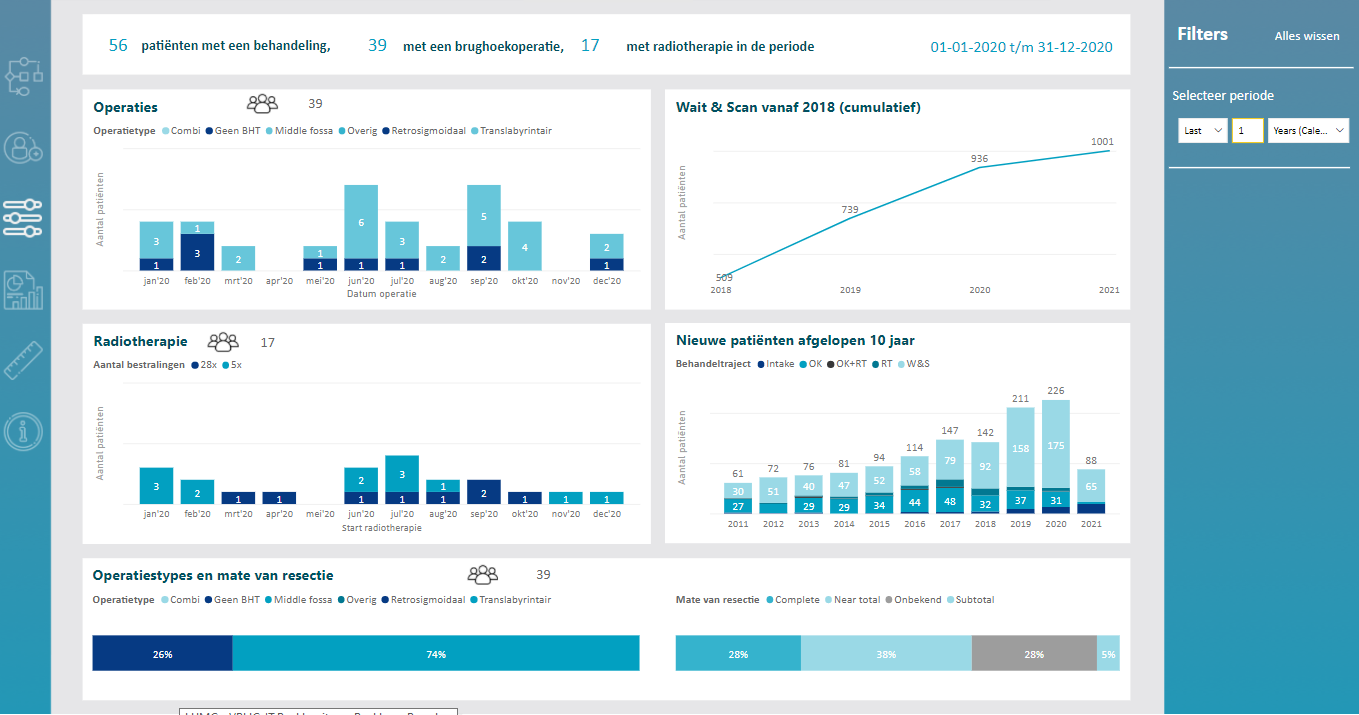 Discuss outcomes
Data visualisation

Benchmarken 
Time
Peers
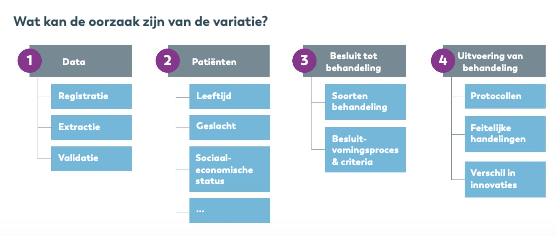 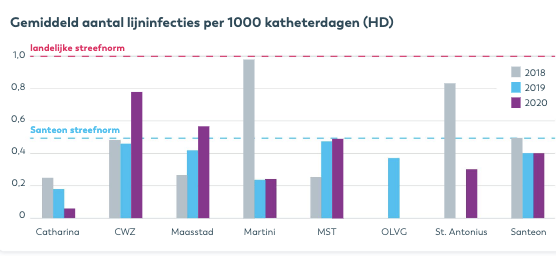 Linnean Initiatief – ICHOM Conference 2023 – Workshop Getting Started with VBHC
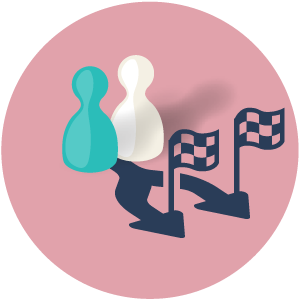 CAREPATHS & OUTCOMES
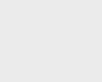 TIPS
Jointly defining the carepath with the multidisciplinary team often leads to improvements and greater mutual understanding; 
Don't reinvent the wheel and be pragmatic. Start with what is already available in terms of outcomes, information about case mix and measurement moments and connect as much as possible to what has already been developed (nationally & internationally such as ICHOM;
Make clear agreements about measurement moments and validated questionnaires so that you continue to compare apples to apples;
Inform the patient about the purpose of PROMs and discuss them in the consultation room.
TOOLS

Advice set of generic PROMs (adults | children) 
Outcome sets from the Outcome-Based Healthcare program and ICHOM, but also from the professional group or quality registrations if applicable 
PREM booklet by Linnean (2021)
Tools related to visualizing the care path such as Metro Mapping and Care Delivery Value Chain 
Tools and training materials related to shared decision making, including road map
Linnean Initiatief – ICHOM Conference 2023 – Workshop Getting Started with VBHC
[Speaker Notes: Niet toelichten]
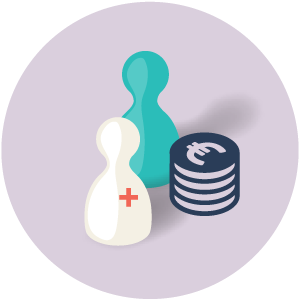 COSTS & REIMBURSEMENTS
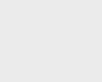 QUICKSCAN

Do we know the costs and reimbursements related to the medical condition ?
To what extent is our team financially responsible?
Are there agreements with healthcare insurers on value-based contracts/payments?
MISSION
Insight in costs across the entire carepath. 

Improvements based on insight in outcomes and costs 

Value-based payment agreements to encourage the delivery of the best care.
Linnean Initiatief – ICHOM Conference 2023 – Workshop Getting Started with VBHC
[Speaker Notes: Willem Jan, Michele en Joliene]
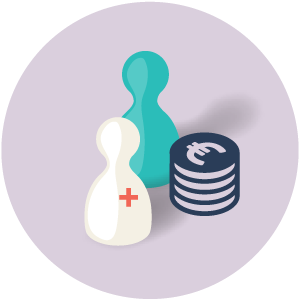 COSTS & REIMBURSEMENTS
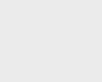 TIPS

Connect the medical and financial worlds by involving a financial professional in the multidisciplinary team;
Improvement initiatives can be better prioritized based on outcomes and costs;
All hospitals in the Netherlands use an approximate Activity-Based Costing (ABC) cost price calculation; 
Be pragmatic; start with the largest cost drivers;
You cannot solve the financing issue by focusing on financing.
TOOLS

Whitepaper on Value based care with outcomes and costs by Linnean (2021)
Playlist 'Value based payment’ on Youtube
Linnean Initiatief – ICHOM Conference 2023 – Workshop Getting Started with VBHC
[Speaker Notes: Niet toelichten]
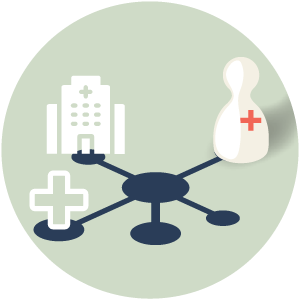 CARE COLLABORATIONS
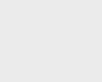 MISSION

Integrated care/cooperation in the chain/network
Governance structure and joint responsibility
QUICKSCAN

To what extent are all healthcare providers in the entire (internal and external) care chain part of our team?
Is the entire care chain jointly responsible for both outcomes and costs?
To what extent are good practices shared outside our care chain to learn from?
Linnean Initiatief – ICHOM Conference 2023 – Workshop Getting Started with VBHC
[Speaker Notes: Arie, Michele en Joliene]
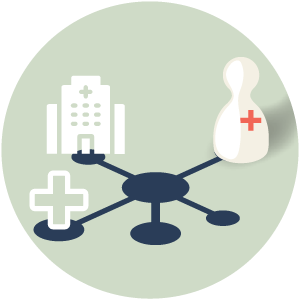 CARE COLLABORATIONS
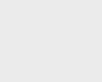 TIPS

For patients, care usually does not start when they enter a hospital and certainly does not stop when they leave;
Involve chain partners in the multidisciplinary team;
Substitution of care affects the patient population within your healthcare organization.
TOOLS

Whitepaper Condition-oriented Organizational Models
Stakeholder- & Network Analyses
Linnean Initiatief – ICHOM Conference 2023 – Workshop Getting Started with VBHC
[Speaker Notes: Niet toelichten]
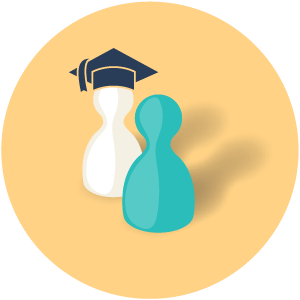 LEARNING & IMPROVING
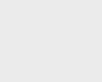 QUICKSCAN

To what extent is the philosophy of value-based health care known to all healthcare professionals and support staff involved?
Is there an integrated quality policy, which also includes outcomes and costs?
Are health outcomes and costs shared and/or compared with regional or (inter)national parties?
MISSION

Common understanding of VBHC principles

Improving care based on feedback on 
 Outcomes
 Logistics / costs
 Patient experiences
 Research

Transparency
Linnean Initiatief – ICHOM Conference 2023 – Workshop Getting Started with VBHC
[Speaker Notes: Willem Jan, Michele en Joliene]
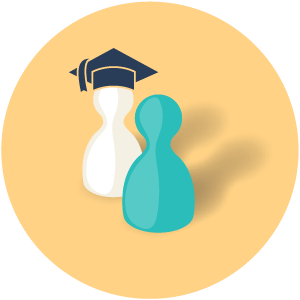 LEARNING & IMPROVING
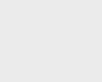 TIPS

A basic level of knowledge among all MDT members is essential.
 Also ensure onboarding of new employees!
TOOLS

Value based care: a necessary base in the training courses 
Literature study: What works in the implementation of value-driven care and why? 
PDCA cycle 
Santeon scorecard
Linnean Initiatief – ICHOM Conference 2023 – Workshop Getting Started with VBHC
[Speaker Notes: Niet toelichten]
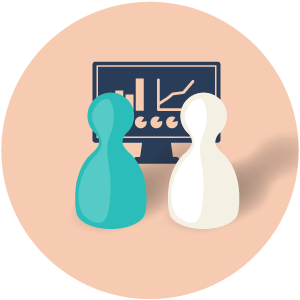 DATA & IT
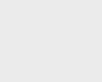 MISSION

IT and data systems that help. 

The relevant data is findable, accessible, interoperable and reusable. 

Clear feedback in dashboards. 

Secure IT environment.
QUICKSCAN

Are outcome data unambiguously recorded at the source?
Are outcome data available in real-time?
Is outcome data displayed in useful overviews for the team?
Linnean Initiatief – ICHOM Conference 2023 – Workshop Getting Started with VBHC
[Speaker Notes: Willem Jan, Michele en Joliene]
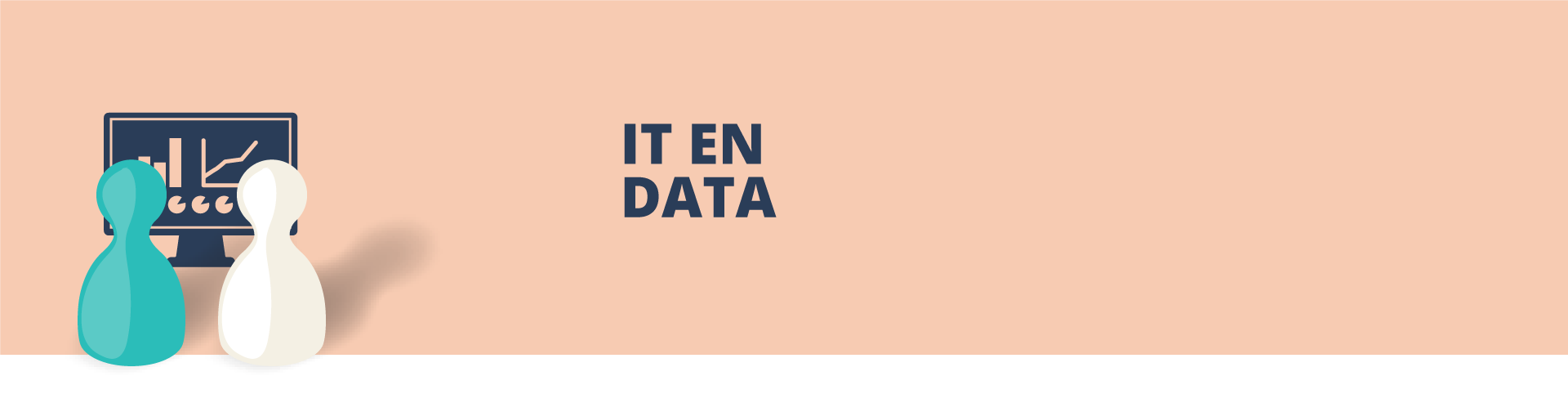 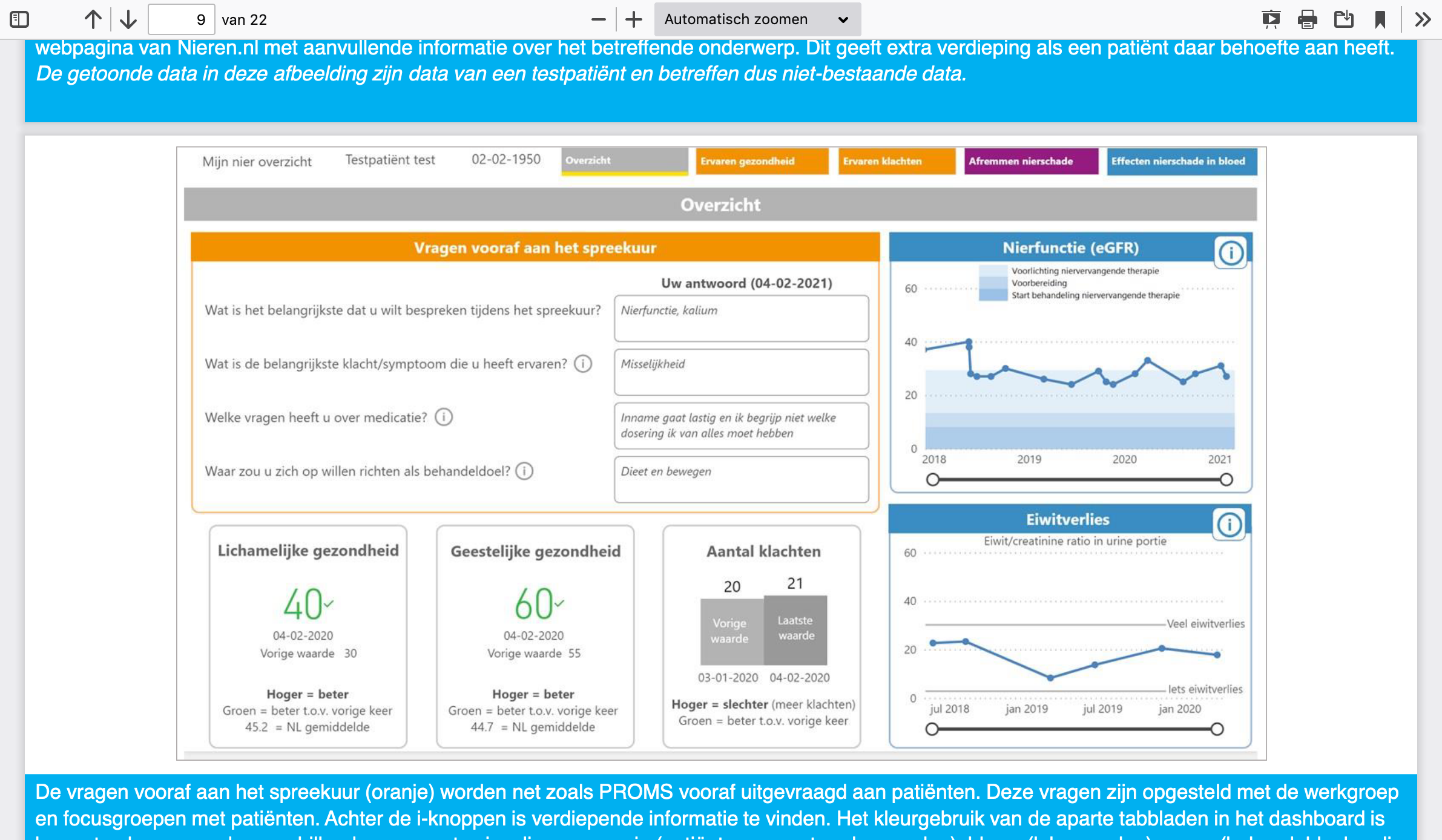 Dashboards
Team
Patients




Engels et al BMC Nephrol  2022 en vd Horst et al Int J Med Inform 2022
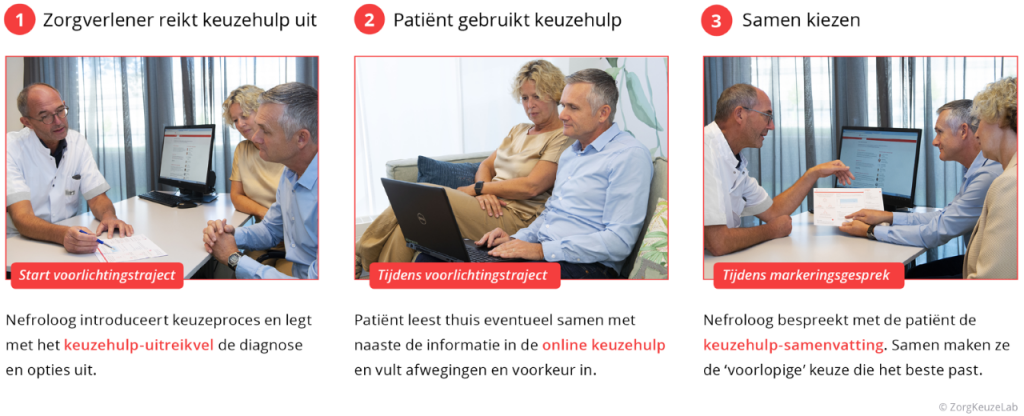 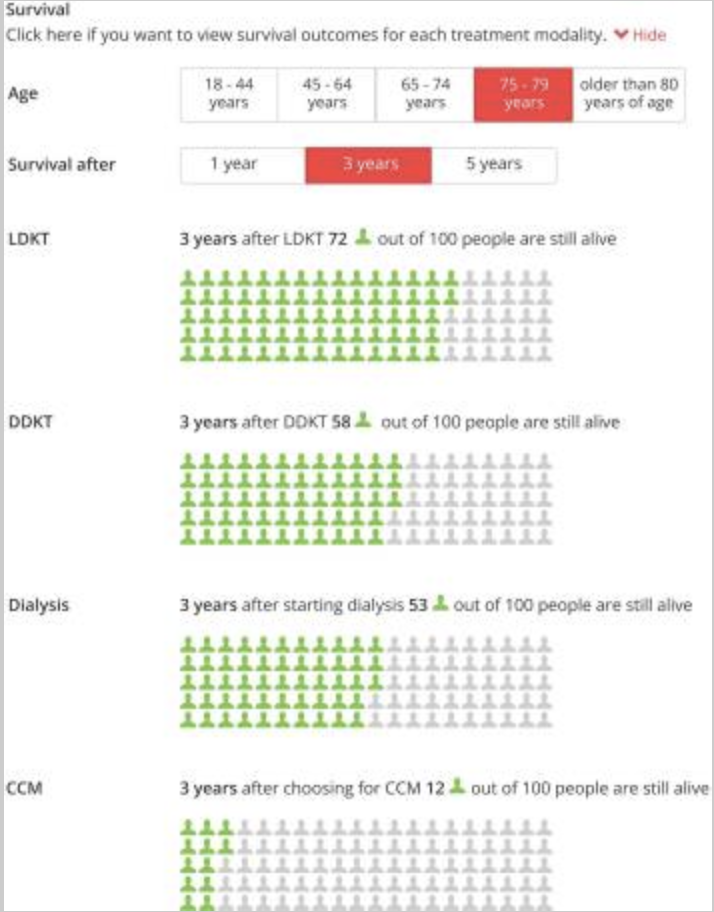 Linnean Initiatief – ICHOM Conference 2023 – Workshop Getting Started with VBHC
[Speaker Notes: Willem Jan]
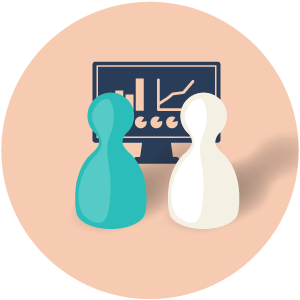 DATA & IT
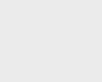 TIPS

Do you know your CIO is and IT-agenda cycle? 
Involve a data analyst and BI specialist in the multidisciplinary team;
The first step is to work with your IT or data partner to identify which connections need to be made to uncover the desired insights/indicators. Simply put: which systems should 'talk to each other’?;
 Unique data definition (= terminology and structure) is crucial.
TOOLS

White paper: Optimal Use of Data/IT for Shared Decision Making
 In 7 steps to a value-driven healthcare dashboard 
Healthcare information building blocks from Nictiz (NL)
Linnean Initiatief – ICHOM Conference 2023 – Workshop Getting Started with VBHC
[Speaker Notes: Niet toelichten]
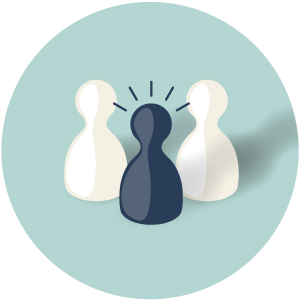 CULTURE & LEADERSHIP
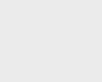 MISSION

VBHC is a fundamental change in the way healthcare is organized and delivered;
VBHC implementation is a team sport;
It’s all about the people;
Leadership practices what they preach;
Atmosphere of trust and safety, learning and improvement.
QUICKSCAN

Is/are the leader(s) inspiring and have good communication skills? 
Do all members of the multidisciplinary team know their roles and take responsibility? 
Is there a culture of enthusiasm and trust within the team, of learning and improving safely together?
Linnean Initiatief – ICHOM Conference 2023 – Workshop Getting Started with VBHC
[Speaker Notes: Arie, Michele en Joliene]
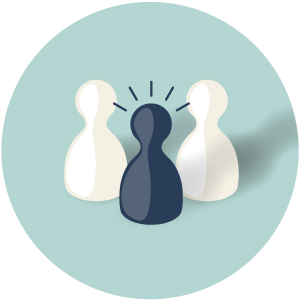 CULTURE & LEADERSHIP
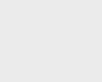 TIPS

Are you aware that value-based care is a fundamental change in organizing and delivering care? Implementing WGZ is therefore not an easy task, but a change process;
Ensure that the multidisciplinary team is truly multidisciplinary;
A good leader, preferably a leadership team, is essential!
TOOLS

Generic profile and job descriptions for leaders (medical; nurse)
Linnean Initiatief – ICHOM Conference 2023 – Workshop Getting Started with VBHC
[Speaker Notes: Niet toelichten]
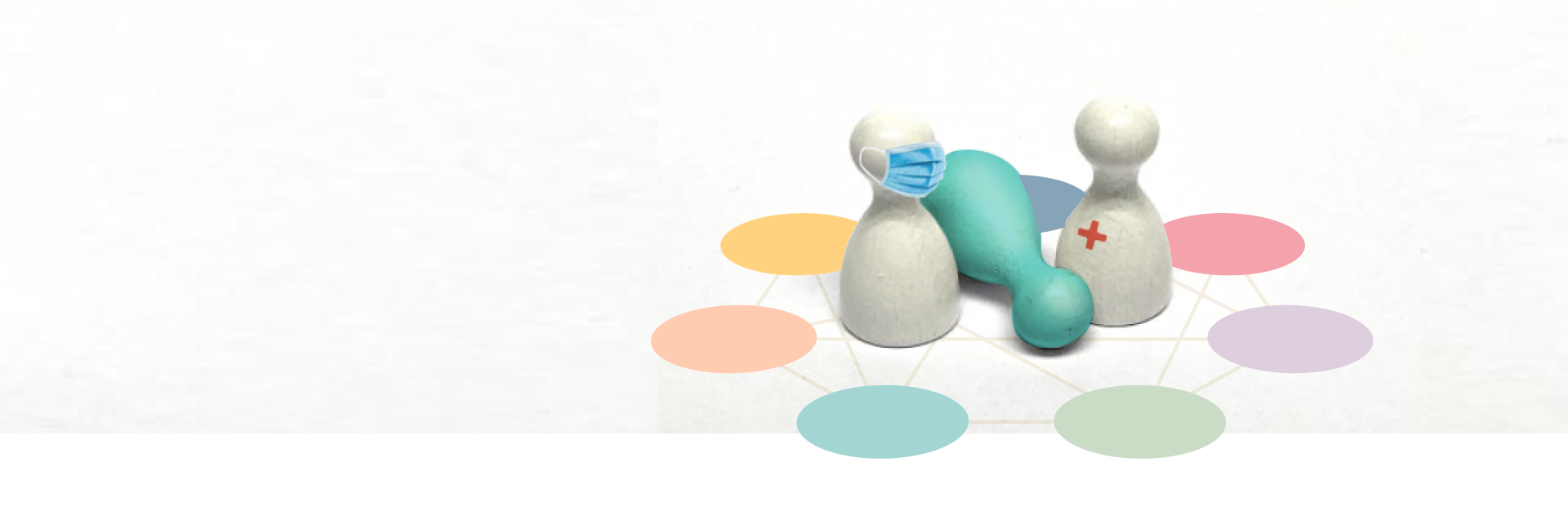 FINAL REMARKS
Please find the booklet ‘Getting Started with Value-Based Health Care’ on your table;

Scan the QR-code and leave your email adress in order to:
Receive the ‘Getting started with Value-Based Health Care’ booklet in PDF and print version;
Receive the link to the complete ‘Getting started with Value-Based Health Care’ manual;
Receive this presentation including links to the tools.
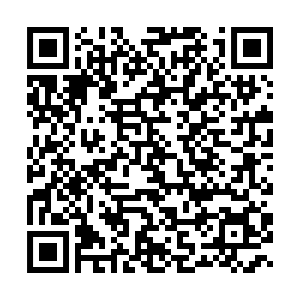 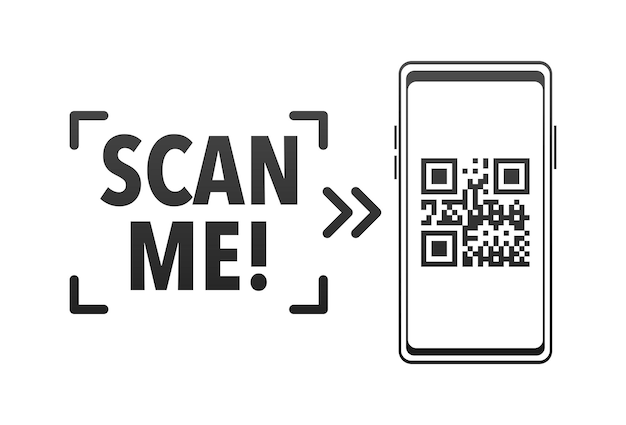 Linnean Initiatief – ICHOM Conference 2023 – Workshop Getting Started with VBHC
[Speaker Notes: Matthijs]
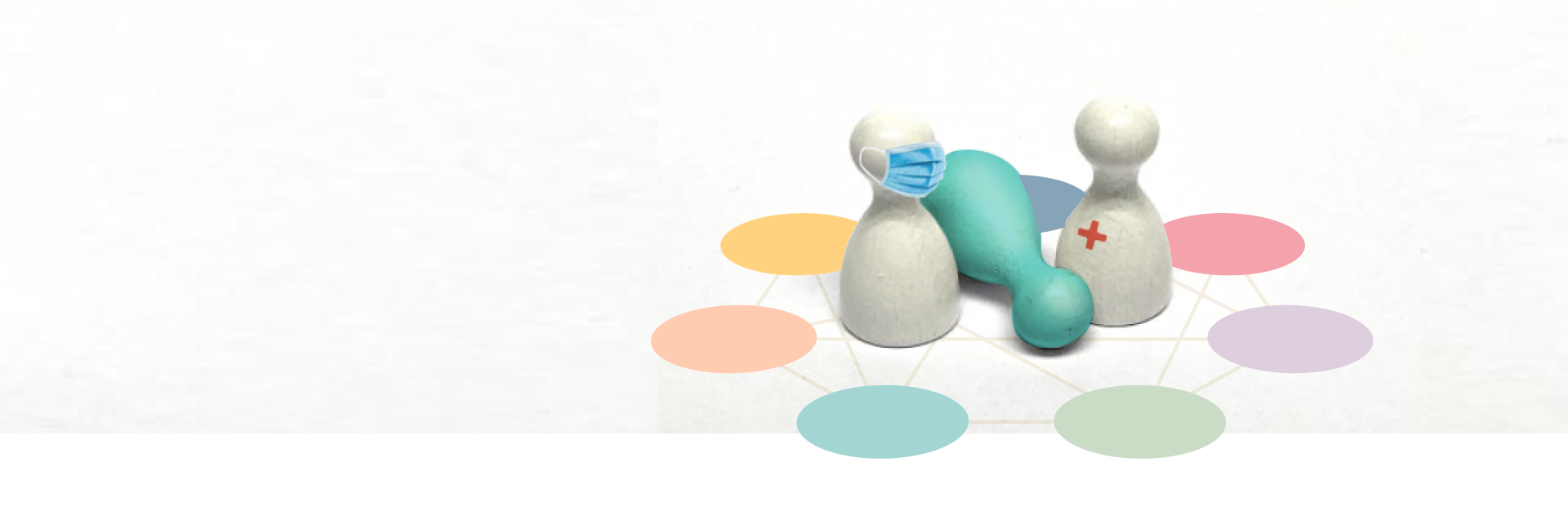 THANKS! QUESTIONS?
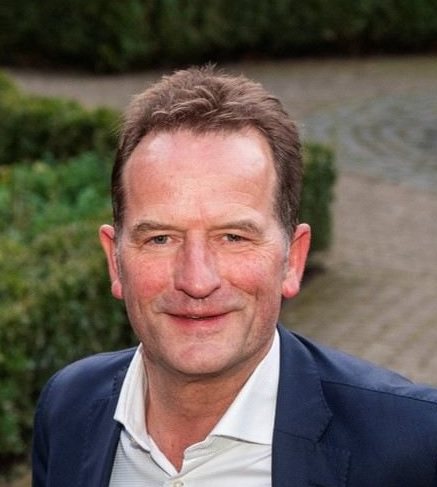 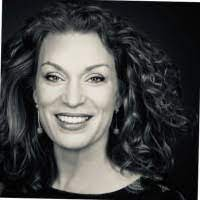 Arie Franx
a.franx@erasmusmc.nl
Michele van der Kemp
michele@vdkmp.com
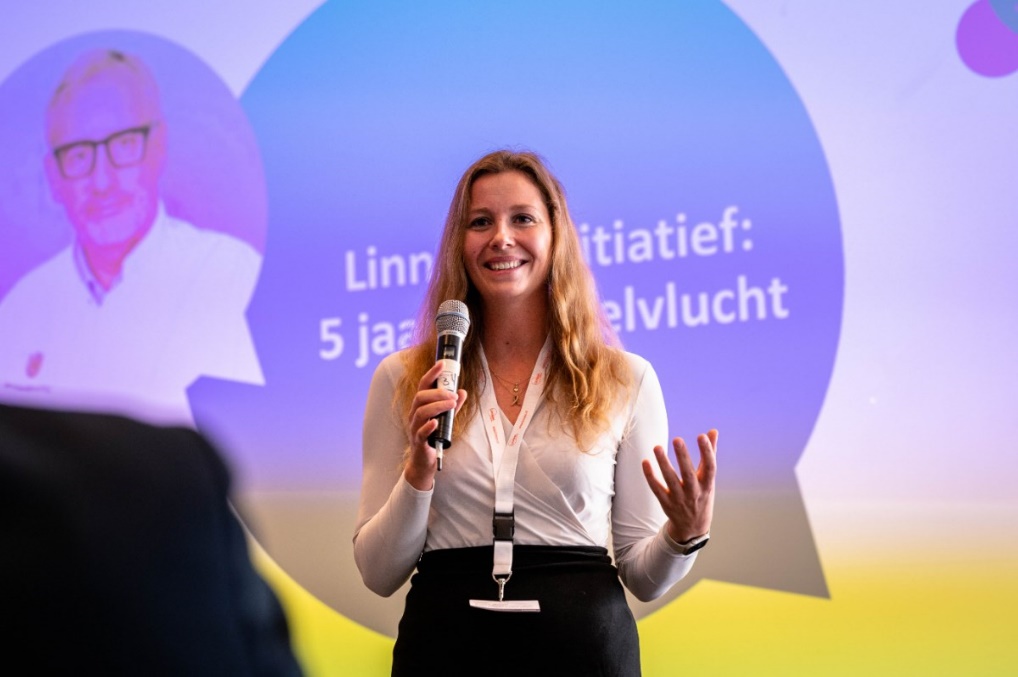 Joliene Munier
jolienemunier@live.nl
Willem Jan Bos
w.bos@antoniusziekenhuis.nl
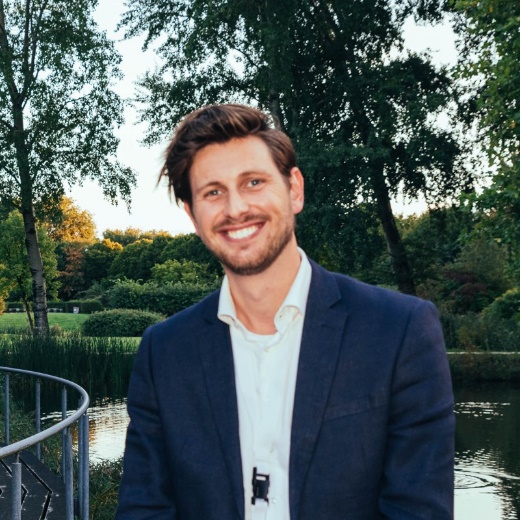 Matthijs van der Linde
mlinde@zinl.nl |
linnean@zinl.nl
Linnean Initiatief – ICHOM Conference 2023 – Workshop Getting Started with VBHC
[Speaker Notes: Allen]